Why use hypnosis clinically?
Utilizing hypnotic phenomena – applications in clinical practice.
Hypnotic Phenomena:Important
You won’t see all of these phenomena all of the time
You may see some of these phenomena some of the time
Hypnotic Phenomena
These phenomena don’t happen spontaneously but require an appropriate suggestion
Physiology mimics that of the suggested (imagined) experience
Hypnotic Phenomena
Vision:
Blindness
Total (evidence from visual evoked potentials)
Selective e.g. numbers missing
Visual hallucinations
Hearing:
Deafness (evidence from auditory evoked potentials)
Auditory hallucinations
Hypnotic Phenomena
Touch
Numbness
Hypersensitivity 
Smell
Taste
Voluntary muscle: 
Increased strength?
Rigidity/levitation
Automatic movements
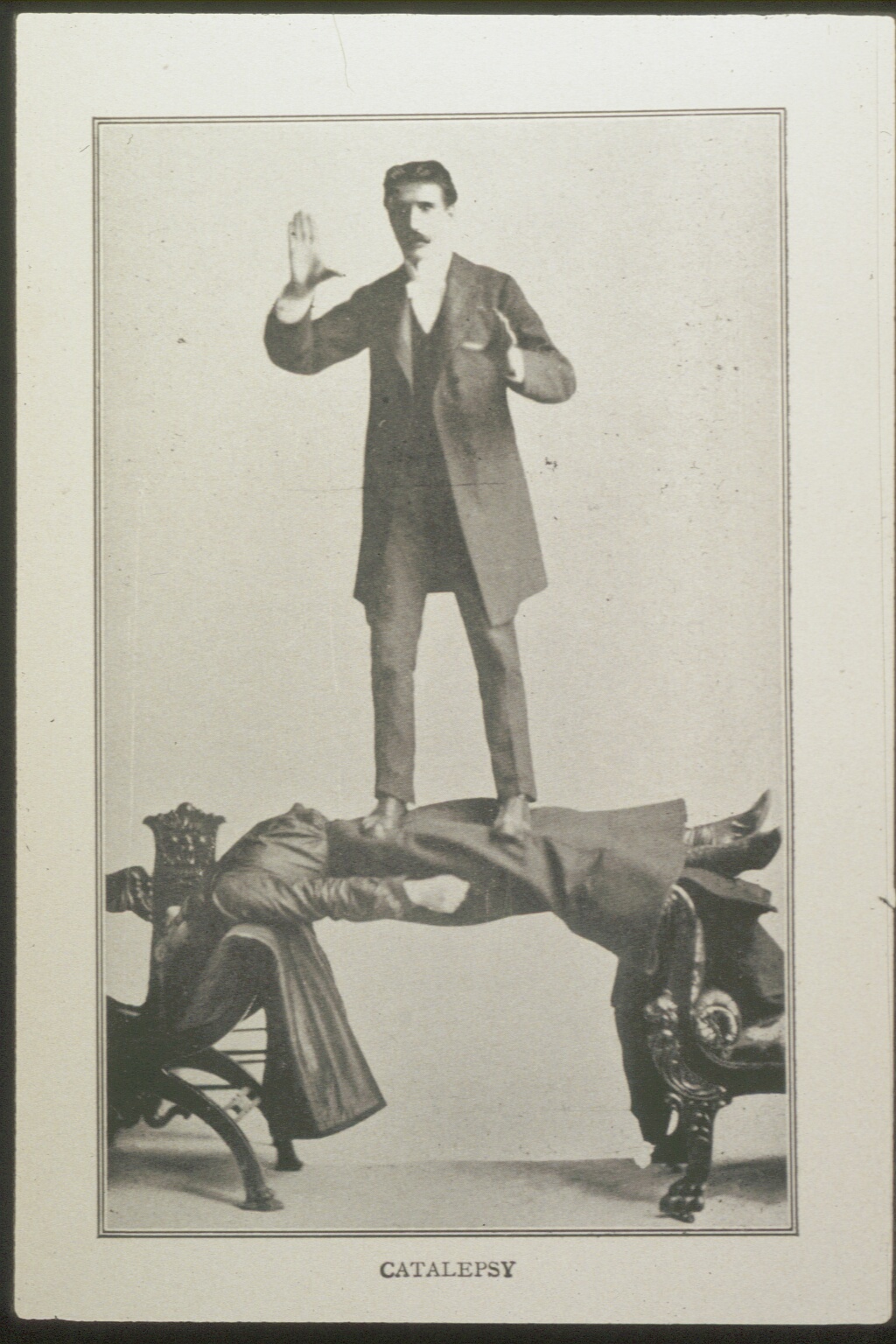 Alteration of Perception
‘It won’t bother you’
Pain
Reduce acute pain
Manage chronic pain
In labour/surgical interventions
Time
Distortion
Regression
Sound
Tinnitus
Access to Unconscious Processes
Psychosomatic conditions
Irritable bowel syndrome
Insomnia
Psychosexual problems
Migraine
Amazingly effective in PTSD
Phobias
Increased awareness of intuition
Modification of Physiology
The stress response
Anxiety                Relaxation
Inflammation 
burns, eczema, asthma
Changes in immune response
Exam stress
Cancer: psychoneuroimmunology
Modification of Physiology
Hormonal 
Irregular periods / infertility
Reduction of bleeding
Surgery 
Menorrhagia
Reduction of salivation
Other Features of Hypnosis
Enhanced memory???
Dissociation
Hidden Observer
Ideomotor responses
Post hypnotic suggestion
Important
You won’t see all of these phenomena all of the time
You may see some of these phenomena some of the time
Responses may vary in the same person over time depending on their needs
Responses may vary with different combinations of patient and therapist